Welcome Nursing Colleagues
Today we are going to … 


brainstorm on what it takes to integrate a new educational technology 

talk about ePortfolios

talk about advanced Moodle features




							Facilitators: 
							Scott Gerrity & Susan Fleming
How can you ensure that an innovative educational technology hinders learning in your program?  (make a list)
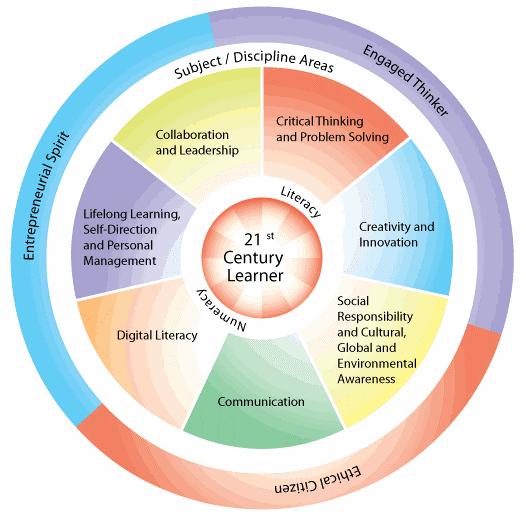 Time to Discuss (11 minutes)1 minute to jot down ideas2 minutes w/ a partner4 minutes w/ your table4 minutes w/ entire room
How are we going to stop doing these things? What are the next steps?
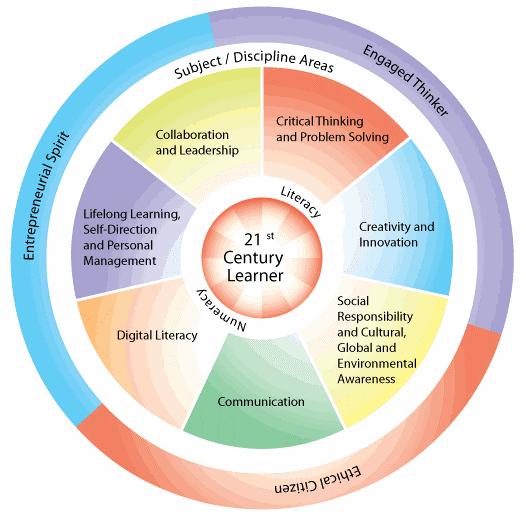 Time to Discuss (11 minutes)1 minute to jot down ideas2 minutes w/ a partner4 minutes w/ your table4 minutes w/ entire room
What is an ePortfolio?What is an Artifact?
I think of artifacts as …

snapshots of “me” or “we” in action, 
in the moment … 

that help students build self-reflective capacity… 

… and come to own their learning.
[Speaker Notes: Negotiation of meaning

We do not become fully human by ourselves]
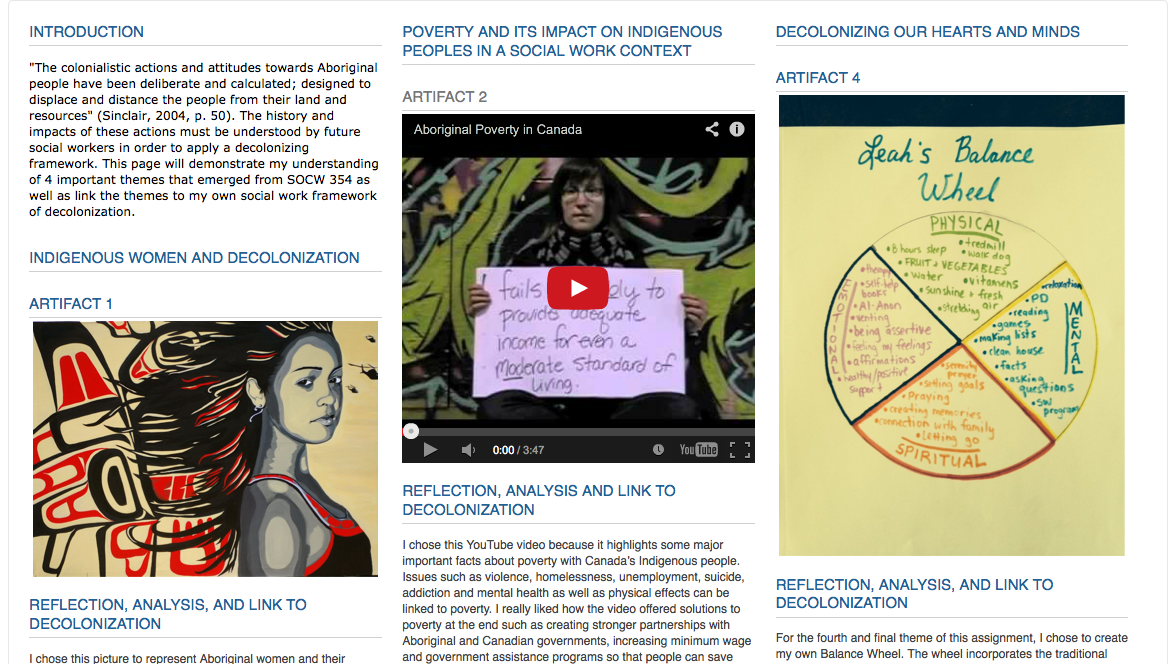 [Speaker Notes: relationship between self-reflection, iterative learning processes and multimodal learning.  
The course concept she is exploring is decolonization across mulitple themes
--linkages between self-reflection, criticality and the course concept, as well as linkages across these themes in a non-linear fashion.  
----Multimodality is evident in the use of text, image, video, creative drawing, and a non-linear representation.]
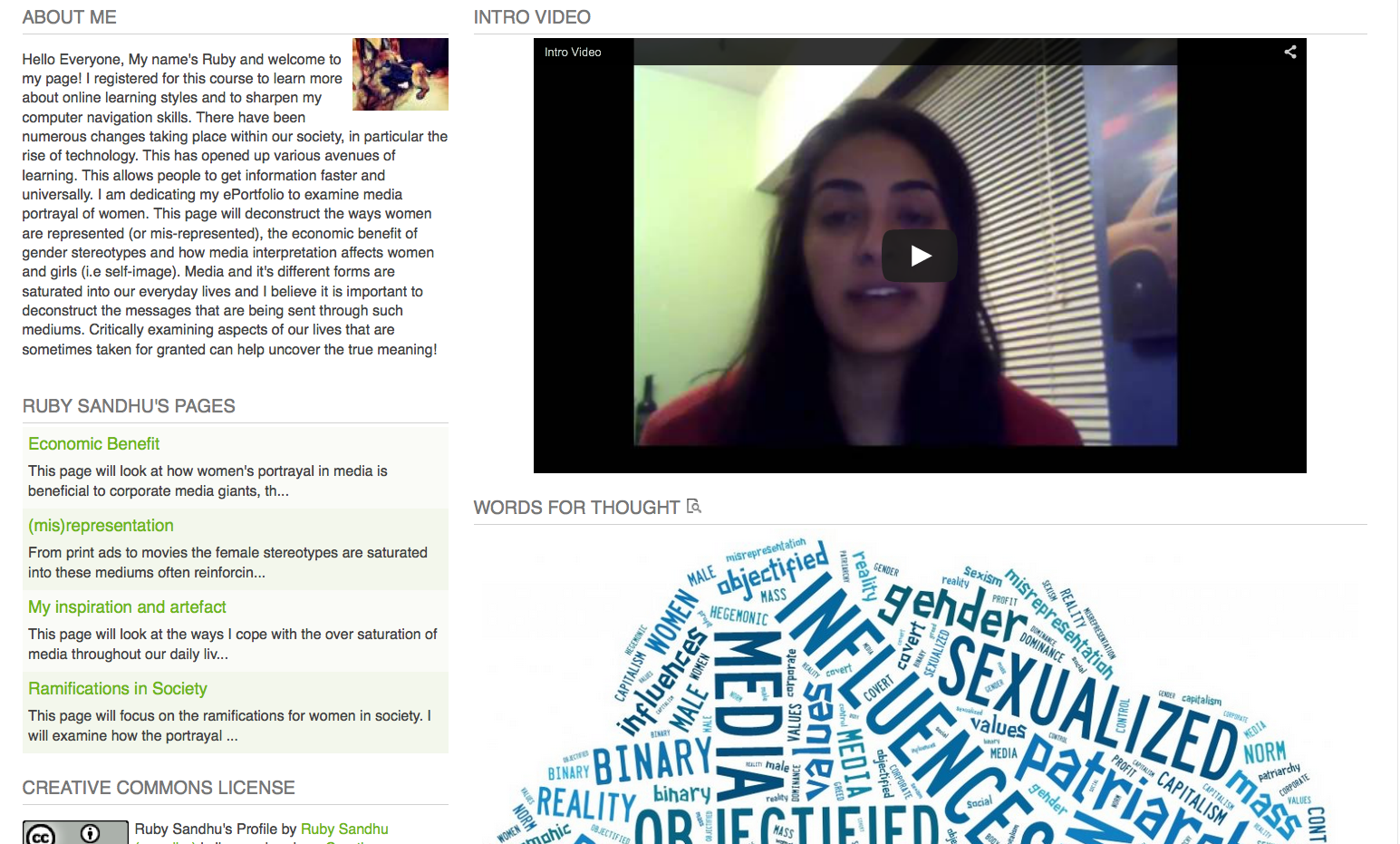 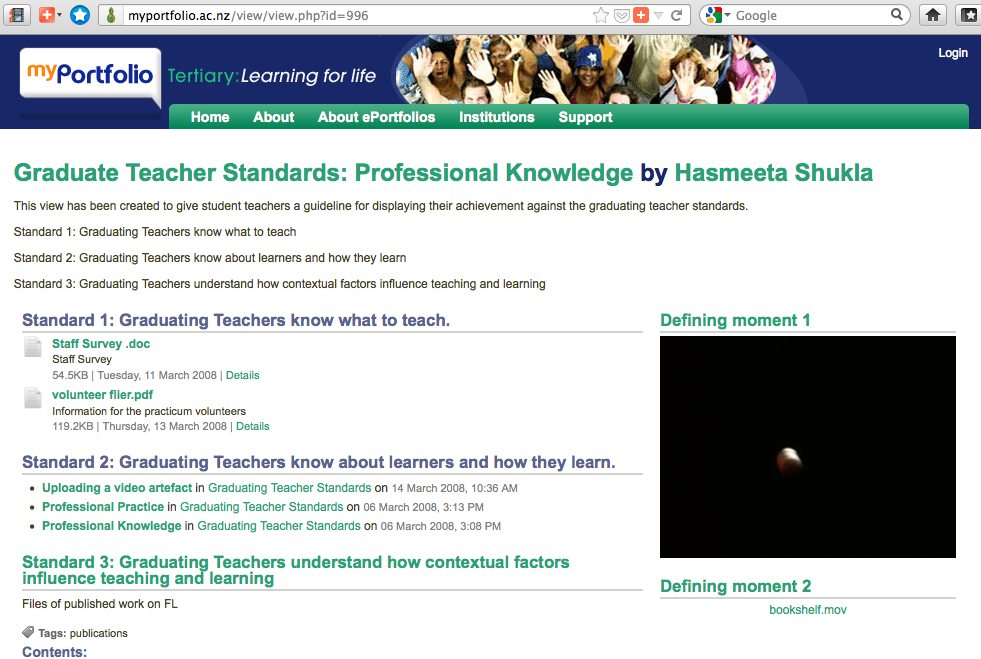 (My) Pedagogic Foundations for ePs
How do I own my learning?
Negotiated

Choice & autonomy
(with accountability) 
are integrated into curriculum.
Builds for practice contexts
Facilitates learning as process
Engages through competencies
Best introduced 2yr and beyond
How do I relate to myself 
and others?
To embody a  
“Self-in-Relation-to”
holistic approach 
to learning
Constructivist, Situated & Process-oriented

Students experience iterative cycles of building multimodal representations of learning
Relational & Transformative

Values, beliefs, inter-relations are explored through self-reflection on learning experiences
How do I come to understand my own learning process?
[Speaker Notes: I have used the eP pages to illustrate in concrete examples to illustrate what the principles presented here look like in practice.
--- I have contextualized in specific examples the design principles that
--- This diagram is both a model and a set of principles
---Negotiated curriculum … foundational principle, focused on personalized learning that builds towards ownership of learning
Options or choices, implicitly creates accountability in coming to own the choices they make
Builds around learning styles (how do I learn best?) in allowing choice. 
Facilitation is about multiple roles… coordinator, resource provider, faciitator, administrator and teacher
---Constructivist, situated and process-oriented
1)  Iterative process of engagement with course materials, concepts that become sitatuated within student experiences]
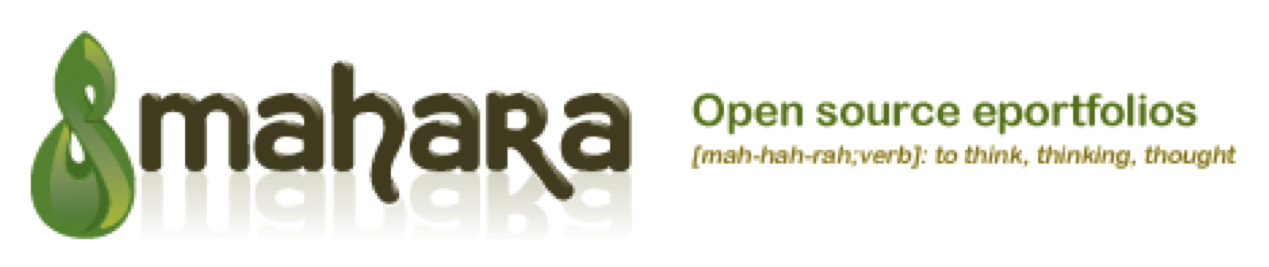 What benefits do you see in ePs for your program? How would you integrate it?
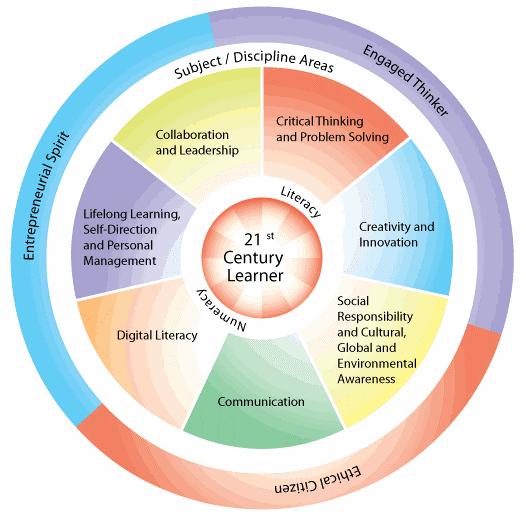 Time to Discuss (11 minutes)1 minute to jot down ideas2 minutes w/ a partner4 minutes w/ your table4 minutes w/ entire room
Advanced Moodle Options
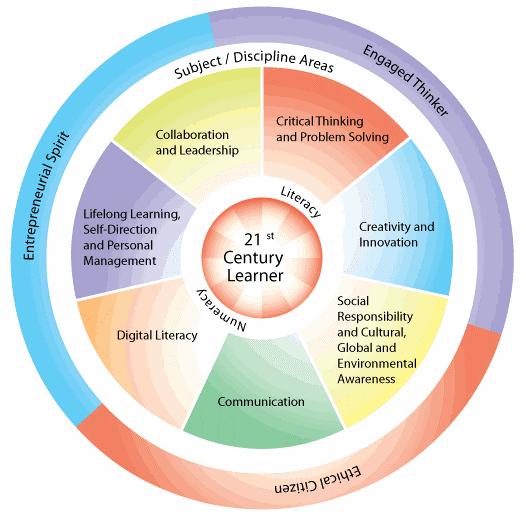 Lighthouse Gallery (storyboarding)
Discussion Forums (audio, text, video, links out, attachments)
Kaltura Quizzes (interactive video)
Big Blue Button (real time conferencing)
Competencies (evidence of learning)
Lightbox Gallery
User Guide
Discussion Forums can be used …
to provide information
for introductions
for students to ask questions about activities
to discuss specific topics
for groups to collaborate on projects and share ideas

Sample Discussion Forum Post
Kaltura Video Quizzes …
Make videos more interactive
Encourage students to engage with video content
Help students gain confidence 
Scaffold new information onto existing knowledge 
Reinforce student memory
Achieve better learning outcome

Sample Video Quiz
What are competencies?
Competencies describe the level of understanding or proficiency of a learner in certain subject-related skills.
Competencies can be …
added to learning plans, then assign learning plans to individual selected students or to whole cohorts.
added by teachers to courses and course activities.
added to more than one course or activity.
used to review student learning 
used to view any evidence of prior learning students submit.